Art Ambassador:
Claude Monet
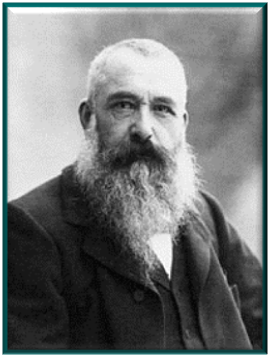 The
Life Cycle of the Frog or Lily Plant
By Teri Allart
ARE YOU FAST ?       Let’s Have (3) Drawing Races
Color as  FAST  as you can!
START  IN  THE  MIDDLE  OF THE  FILTER
Write your name on the edge of the coffee filter with the permanent  marker.
Take your 1st color and scribble (a little bit larger) around the center black scribble.
Pick a 2nd color and scribble around the first two scribbles. 
Pick a 3rd color and do it one more time.
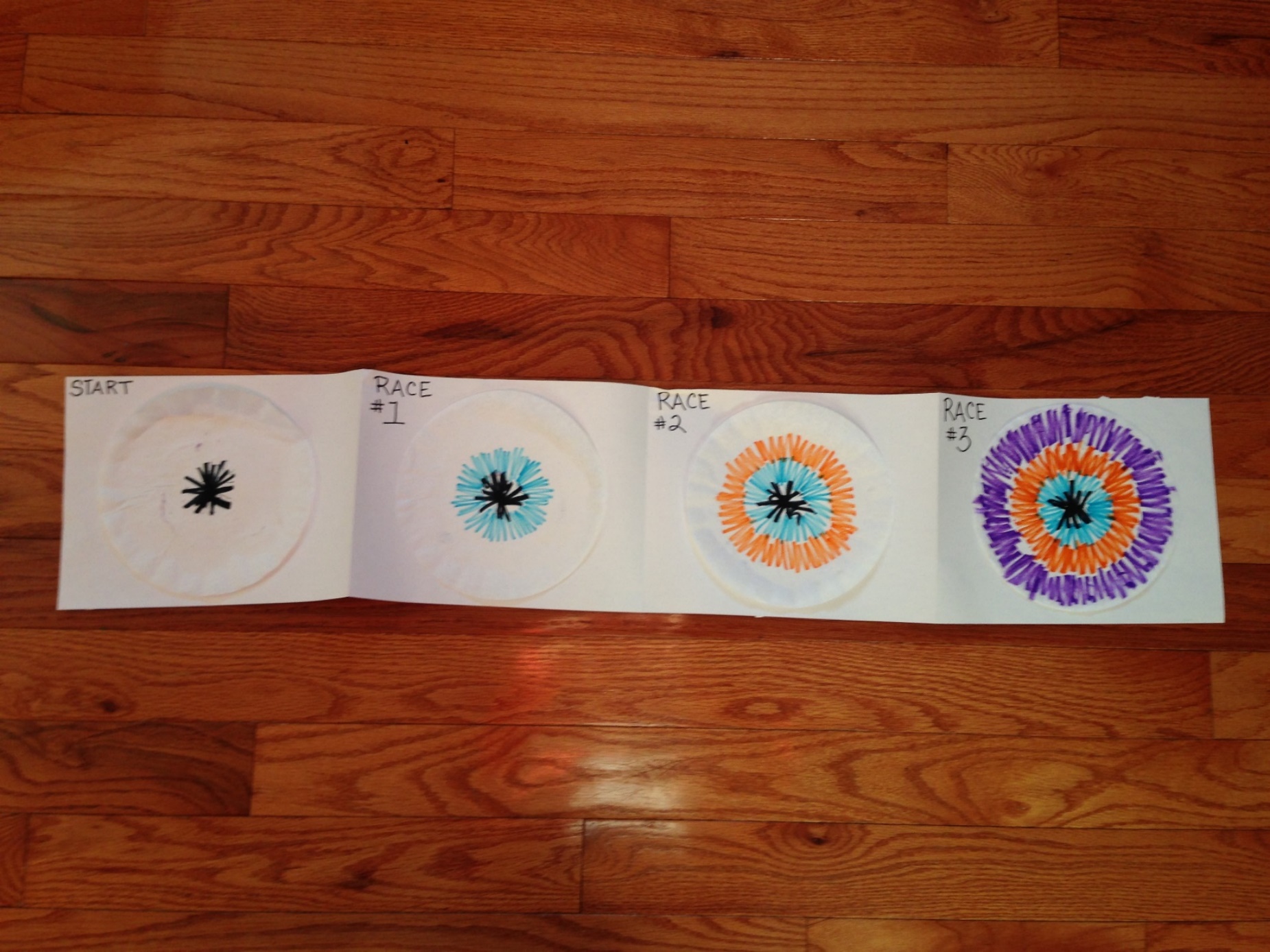 Once you’re done, put your colored filter on “WORK PLATE”  and  RAISE YOUR HAND  A Parent Volunteer will come over to squirt it 4-5x and you can WATCH the colors move & mix !
Art Ambassador :
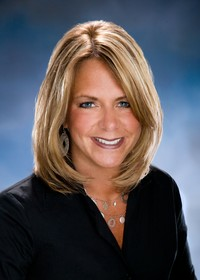 Impression
What does “impression” mean ???

It’s what someone thinks about something.
It’s also how someone views something.
What is your impression of Ms. Clayton our Principal?
Claude Monet
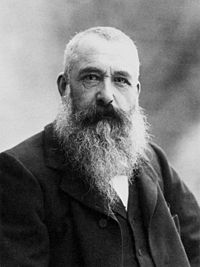 Born in Paris France in 1840 (about 170 years ago).

He would paint as  FAST  as he could so as to capture the moment of the day, the exact lighting and how it felt to be there.
1899 photo
At a very young age, Monet knew he wanted to be an artist.  He would go to the biggest art museum in the world called the Louvre (Paris).  He saw painters trying to learn how to paint, by copying the paintings on the walls .

Monet didn’t want to do that!  He didn’t want to sit in a museum and copy the pictures.  So, he would go outside or sit by a window and paint what he saw!
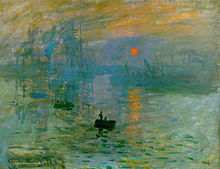 He created a painting style called  

“IMPRESSIONISM”

He would paint how things looked to him.
1872 Impression, Sunrise
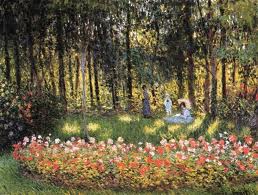 The Artists’ Family in the Garden
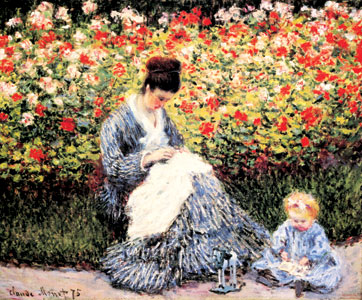 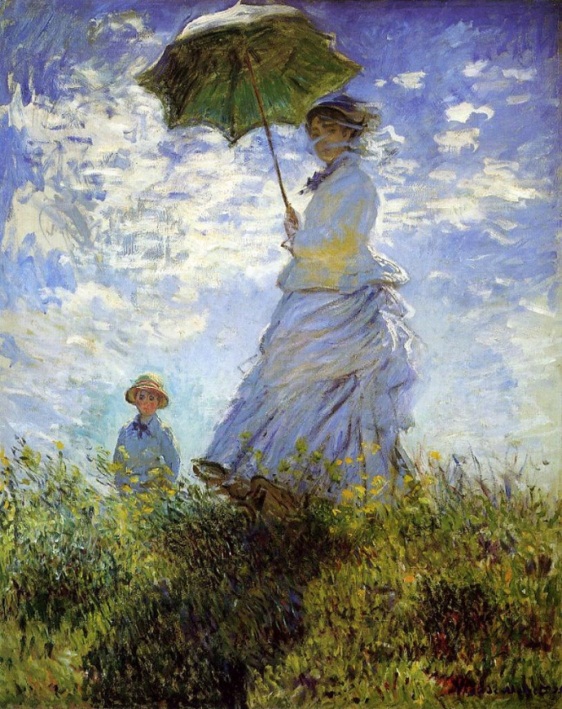 Monet’s Impressionist Style:
He would paint very quickly, using fast, choppy paint strokes.  We can’t really see the details of their faces. 
He loved to paint happy things, children playing, flowers, people having a good time.

Monet used  bright colors like red, blue, yellow or striking colors like green and purple.
Woman with a Parasol 1875
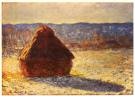 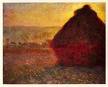 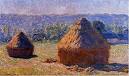 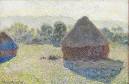 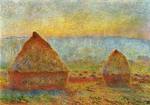 Haystacks
Monet often painted the same thing over and over again to show how the same place or object would look as the light changed during a day.

He would also paint the same thing at different times of the year.  Each of his paintings, would look very different.
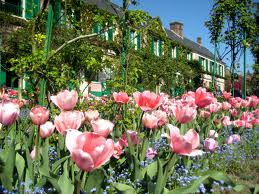 Monet’s favorite place to paint…
his home in Giverny
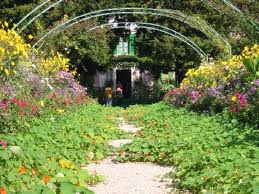 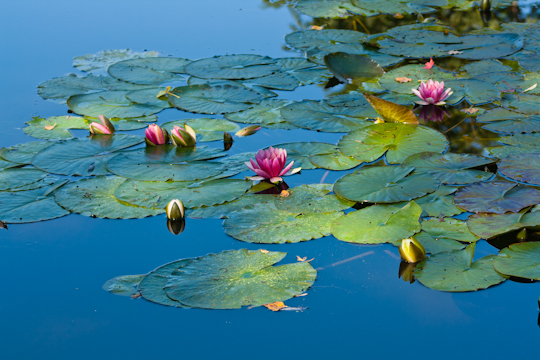 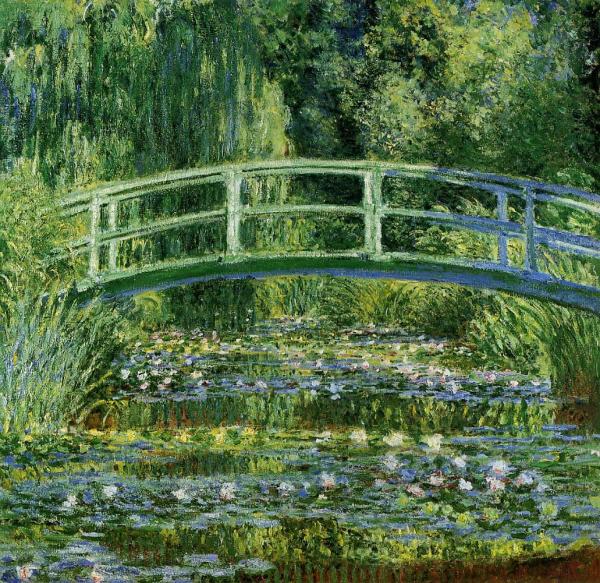 The Japanese Bridge 1899
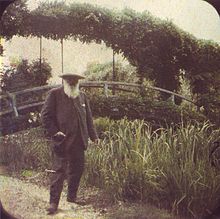 He created beautiful gardens and ponds around his home and these were among his favorite scenes to paint.

For almost 30-years, Monet painted his flower gardens,  his  ponds filled with lilies, and his famous Japanese  bridge.
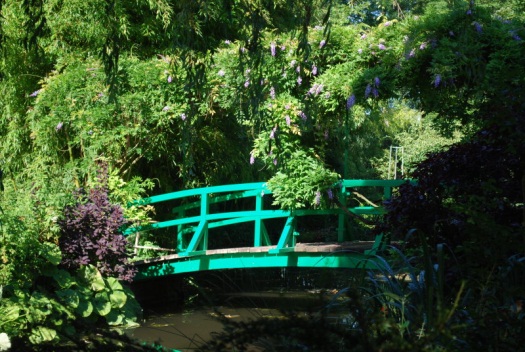 Photo of Monet in his garden 1917
Photo of Monet’s Bridge 2009
Mini Monet
Art Ambassador Project:
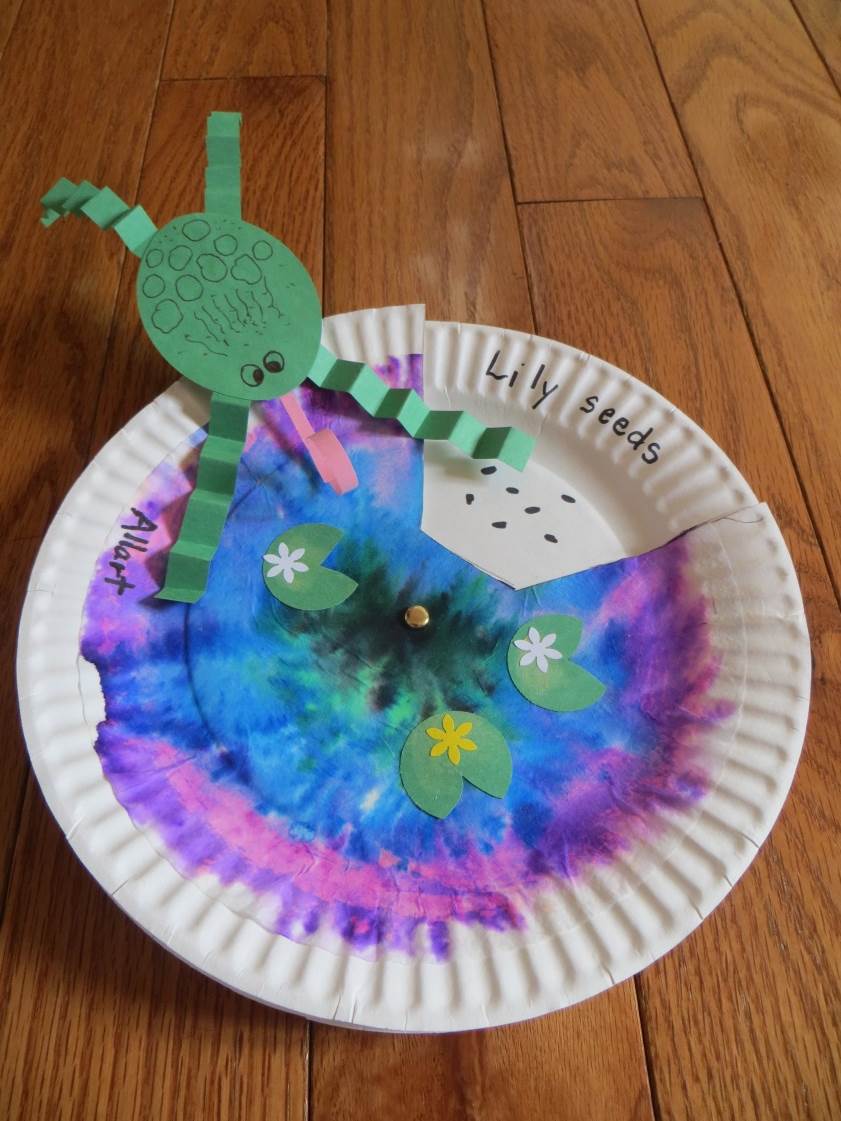 YOU WILL NEED:

Glue stick
Pencil
Colored Pencils
YOU WILL RECEIVE:

Frog Kit
Life Cycle Plate
Black Ink Pen
Step 1: 

YOU ALREADY DID IT !  You painted a pond in the FAST painting style of Monet !
Step 2:    DRAW  your  “Impression”  of  the  Lily Plant  Life Cycle in 5-steps  (10 minutes)
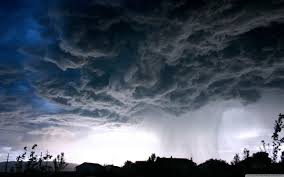 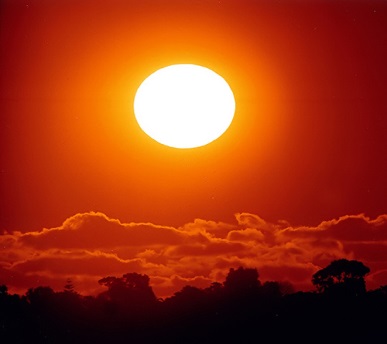 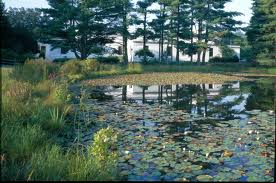 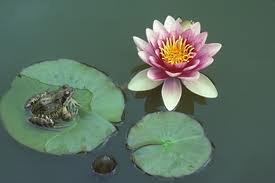 Step #5:
  Lily Pads
Step #2:
 Rain Clouds
Step #4:
 Sun
Step #3:
 Pond
Step #1:
Lily Seeds
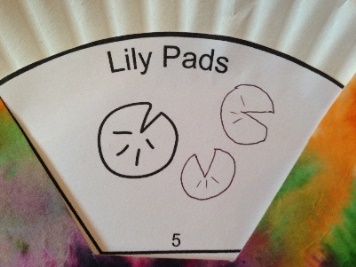 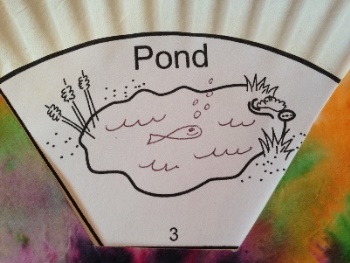 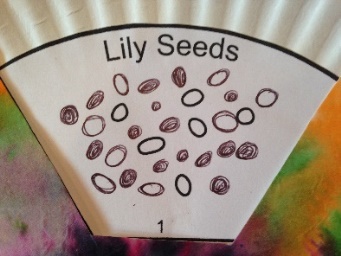 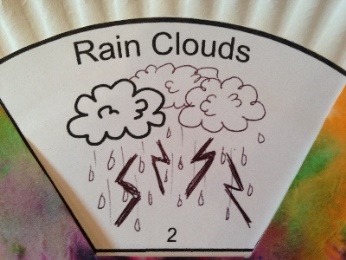 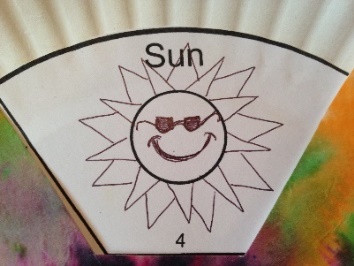 With a BLACK INK PEN
complete the drawing  

Draw a couple more Lily Pads.  

They look like  Pac-Man!
With a BLACK INK PEN
complete the drawing  

Draw a Sun with some  rays.

Add a smile.

Maybe add some cool sunglasses!
With a BLACK INK PEN
complete the drawing  

Draw 10 more Lily Seeds.

They can be either small circles or ovals.
With a BLACK INK PEN
complete the drawing  

Draw a few more rain clouds.

Add some rain drops.

Maybe add some lightning?
With a BLACK INK PEN
complete the drawing  

Draw some fish in your pond.

Maybe add some waves to the water.
Step 2:    DRAW  your  “Impression”  of  the  Frog  Life  Cycle in 5-steps  (10 minutes)
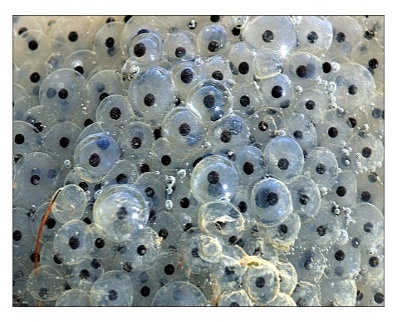 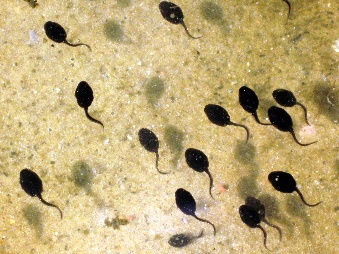 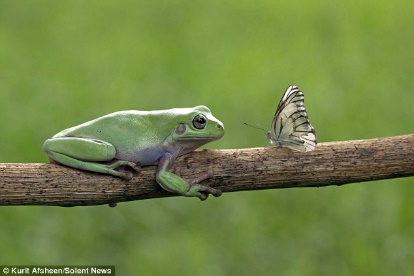 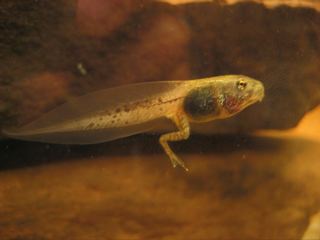 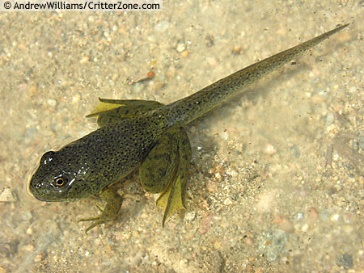 Step #5:
 Adult Frog
(hungry)
Step #4:
 Froglet
(young frog)
Step #3:
  Tadpole with
back legs
Step #2:
  Tadpoles
Step #1:
  Frog Eggs
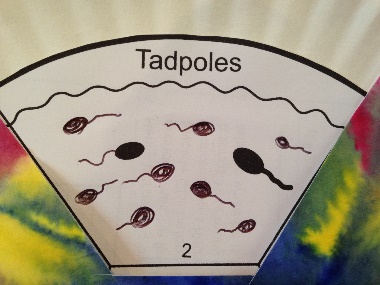 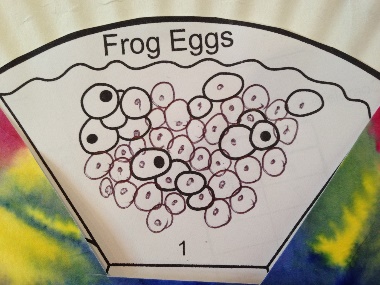 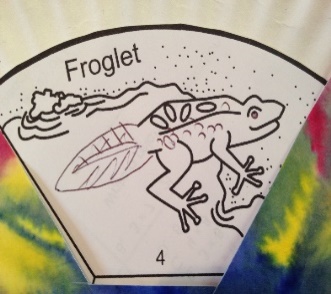 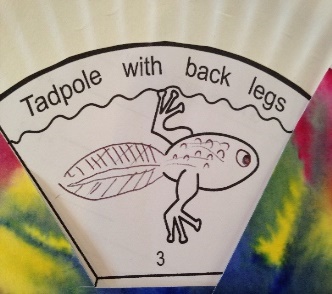 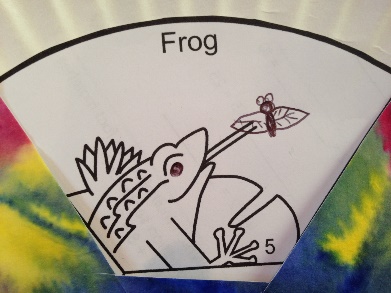 With a BLACK INK PEN
complete the drawing

Draw something good for your Frog to eat!

Maybe draw  a fly, a dragonfly, or something yummy.

Draw an eye.

Add some warts, dots, and some bumps!
With a BLACK INK PEN
complete the drawing

Your froglet  is getting  bigger every day. They can now leave the water and soon their tail will disappear!  So, draw a SMALLER tail on  your froglet. 

Draw an eye.

Add some warts, bumps, and ridges to his back and body.
With a BLACK INK PEN
complete the drawing  

Add  10-15 more frog eggs.  Draw  circles like the ones you see.

Add one black dot to every egg you draw. 

Make sure every egg has a black dot.   This is where the baby frog grows from!
With a BLACK INK PEN
complete the drawing 

Add 10-15 more tadpoles.   They look like an oval with a squiggly tail.

Feel free to draw as many Tadpoles as you’d like.
With a BLACK INK PEN
complete the drawing 

Add a BIG tail to the tadpole.

Add some bumps and dots to his tail.

Maybe draw an eye.

Add a smile!
Create a frog who will live in your water garden!
Step 3:
YOU WILL NEED:  Glue Stick and pencil
1
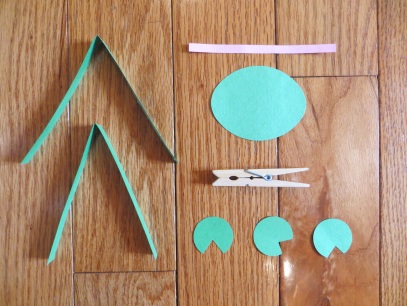 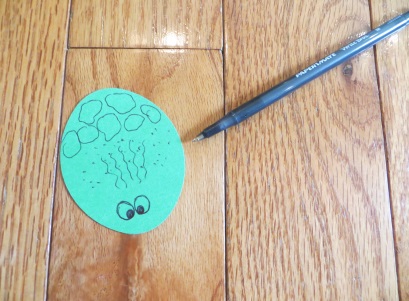 2
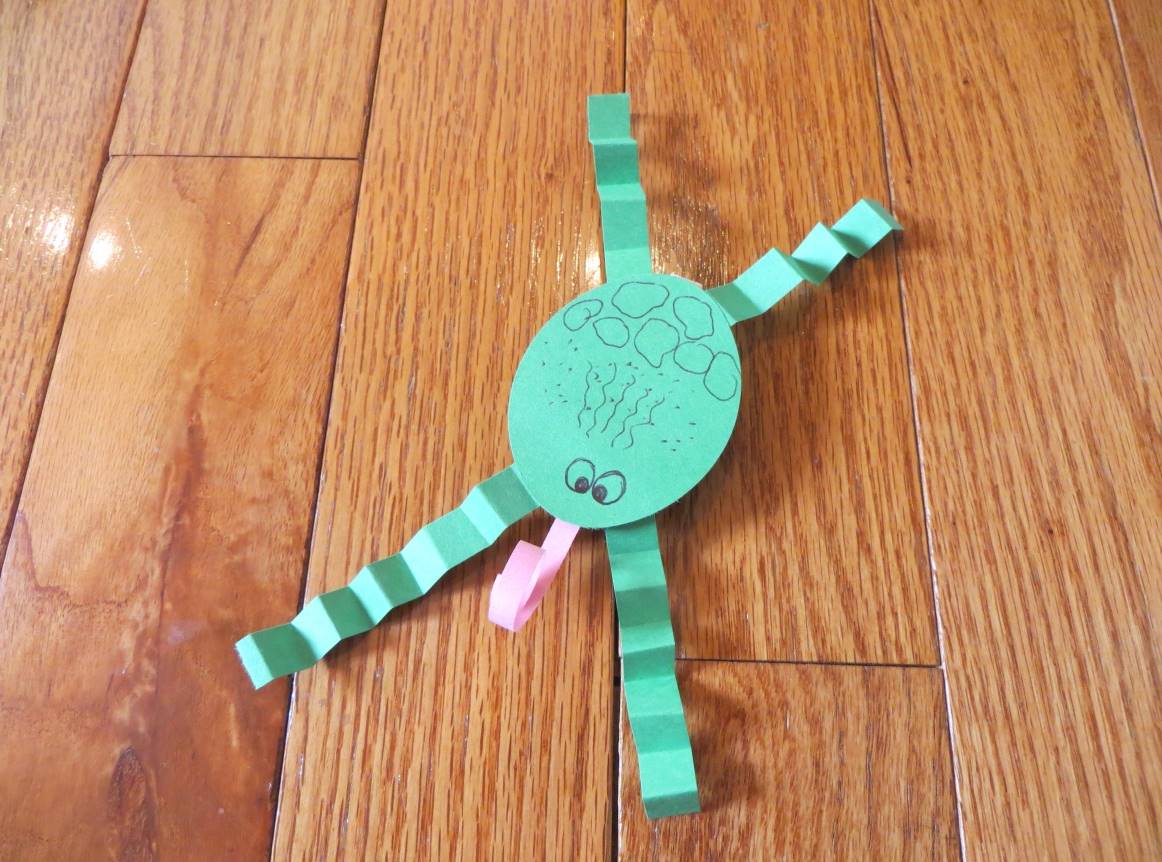 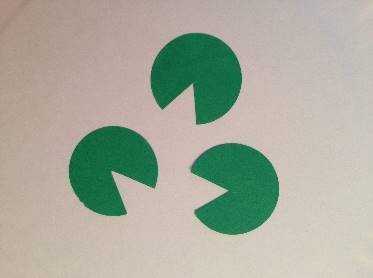 9
4
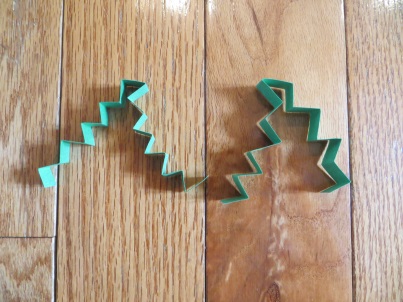 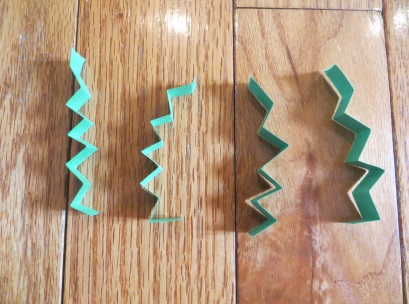 3
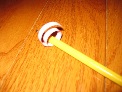 6
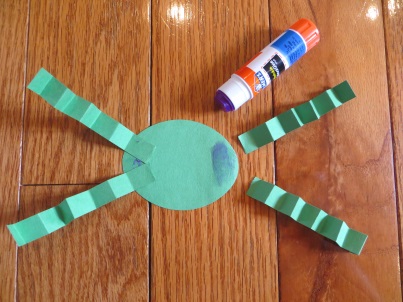 5
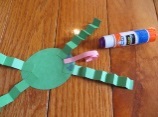 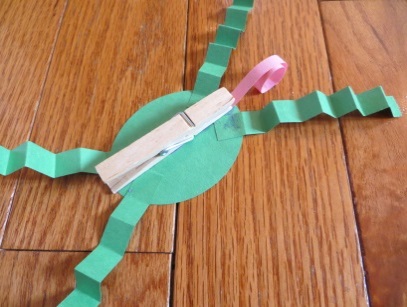 8
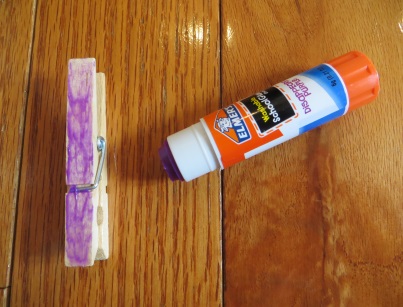 7
CLIP YOUR FROG to your TOP PLATE
10
(approximately 10-15 minutes)
Art Ambassador:
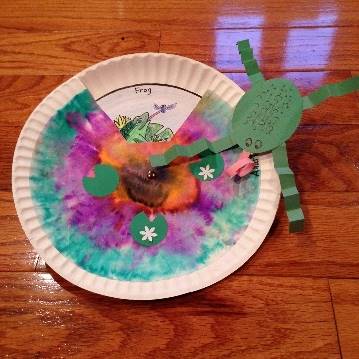 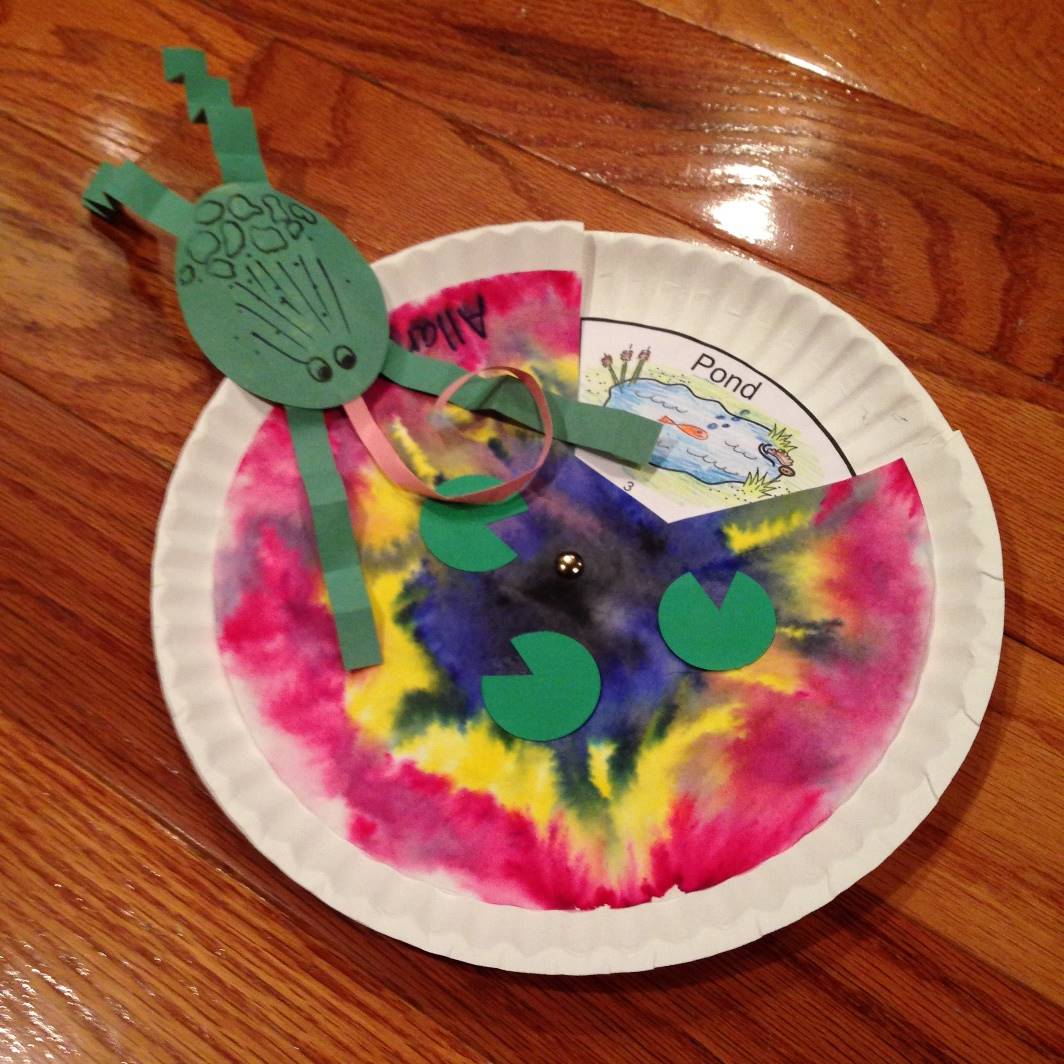 ENJOY YOUR
 MINI MONET !
IF WE HAVE TIME
Get some
 COLORED PENCILS
 and color in the
 5-cycles of your
 Frog or Lily Plant 
 (your bottom plate)
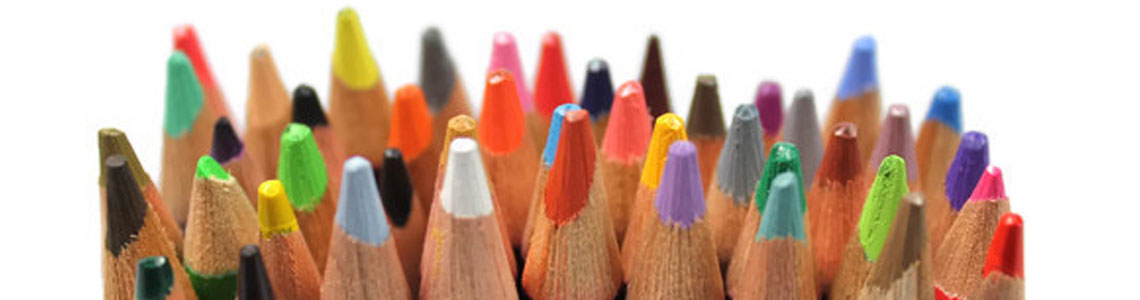